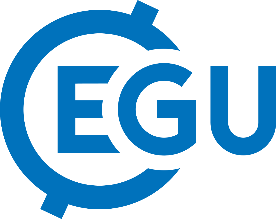 A physically based Lagrangian procedure for the push-pull test analysis 
in heterogeneous aquifer
EGU2020-4947
Maria Rita Maggi, Anna di Gialleonardo, Laura Perrotta, Giovanni Petrella, Federico Sperati and Antonio Zarlenga
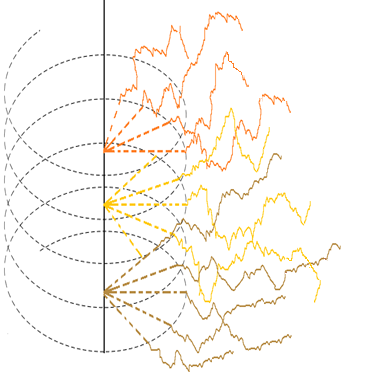 mariarita.maggi@uniroma3.it
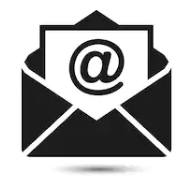 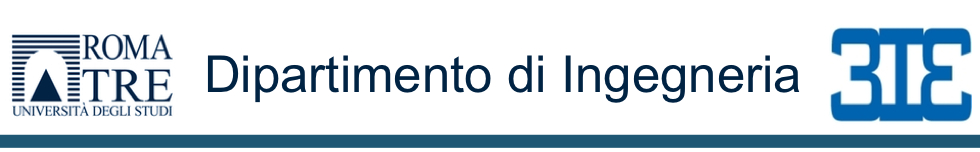 © Authors. All rights reserved
Single Well Push-Pull (SWPP)
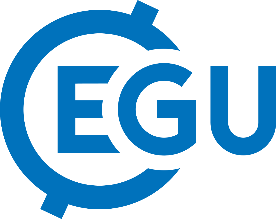 The single well push-pull (SWPP) tracer test is a widely used approach to define the aquifer characteristics in situ. The SWPP test consists of 2 phases:
Push phase: water marked with a tracer with given concentration is pumped into the well and then injected into the aquifer.
Pull phase:  water is extracted from the well and the tracer concentration is continuously monitored.
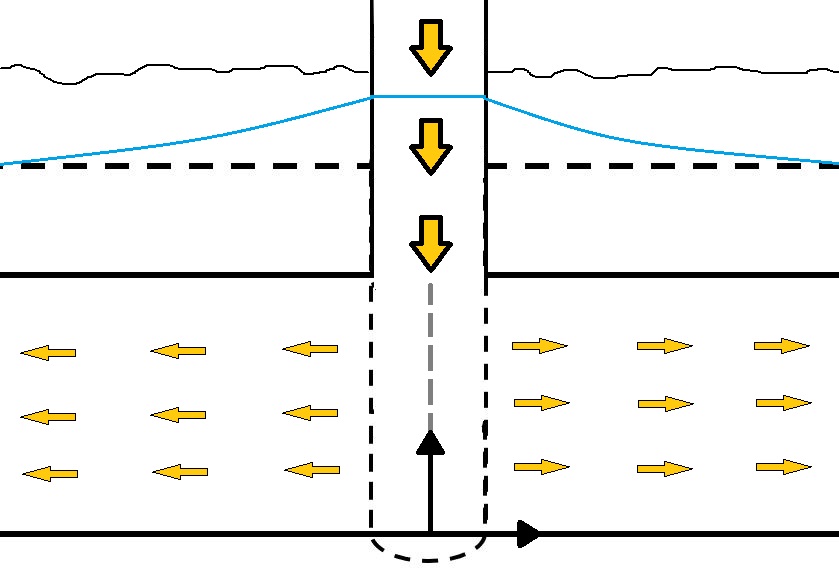 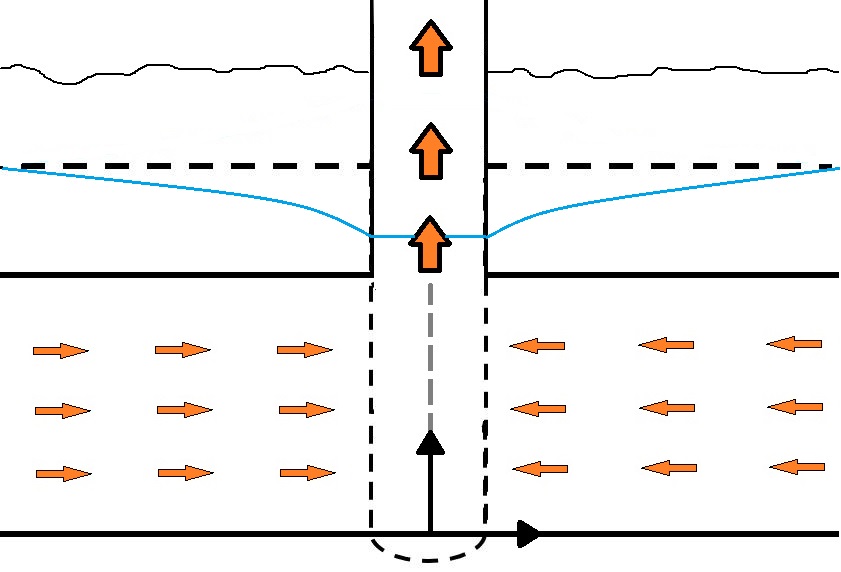 z
z
BACK
NEXT
r
r
Indeed by the analysis breakthrough curves (BTCs) obtained in the pull phase is possible to estimate significant aquifer and transport parameters such as the dispersion, sorption or reaction coefficients.
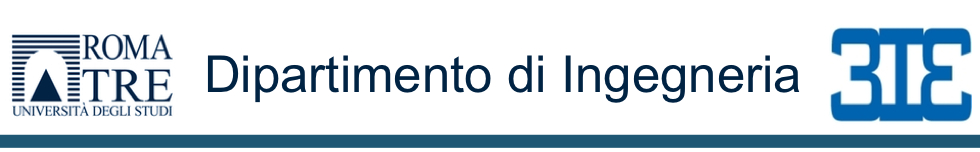 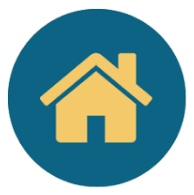 © Authors. All rights reserved
Aims
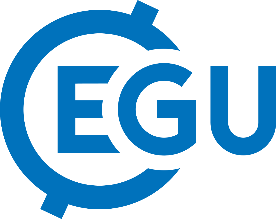 Observed BTCs interpretation based on the ADE usually assumes an homogeneous media 
(e.g. Gelhar and Collins, 1971).
We propose a semi-analytical  physically based Lagrangian procedure for the SWPP analysis, mimicking the transport processes taking place in heterogeneous aquifer.
BACK
NEXT
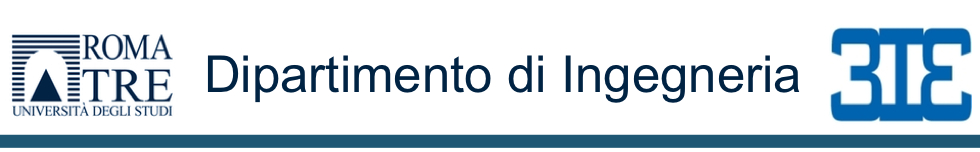 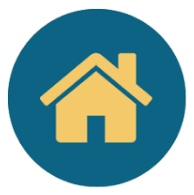 © Authors. All rights reserved
Model
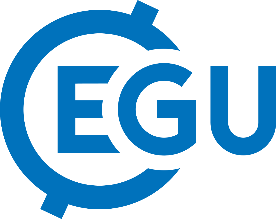 DOMAIN
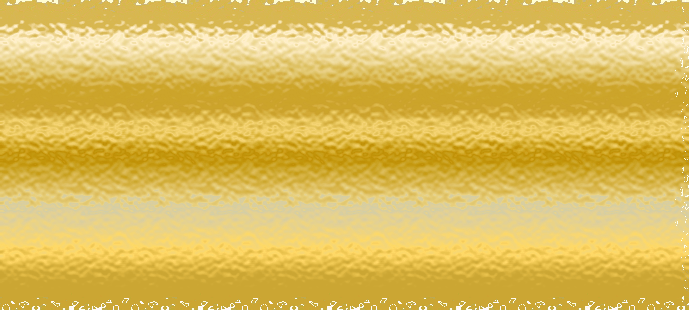 z
r
We consider the well fully penetrating the stratified confined aquifer.
Confined 
aquifer
BACK
NEXT
Model Sketch
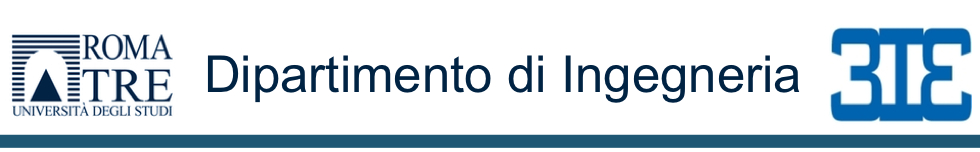 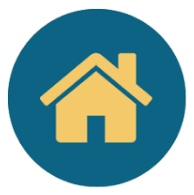 © Authors. All rights reserved
Model
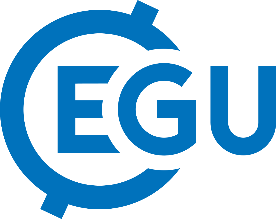 FLOW
Furthermore it is assumed that the regional flow is negligible compared to the well induced flow.
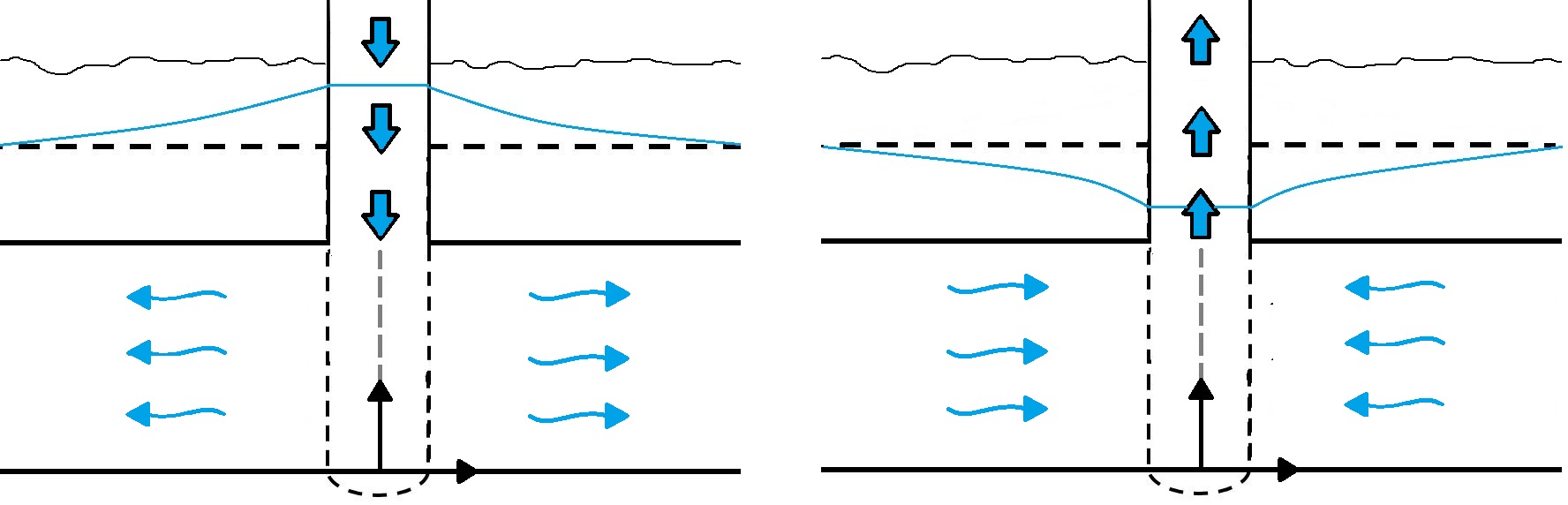 BACK
NEXT
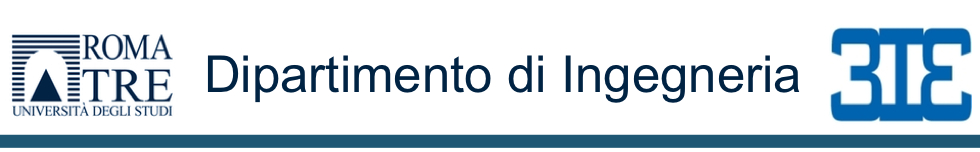 z
z
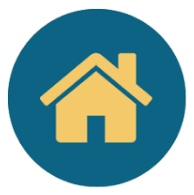 r
r
© Authors. All rights reserved
Model
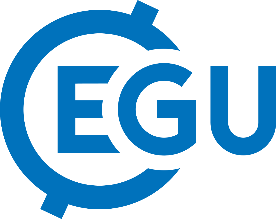 TRANSPORT
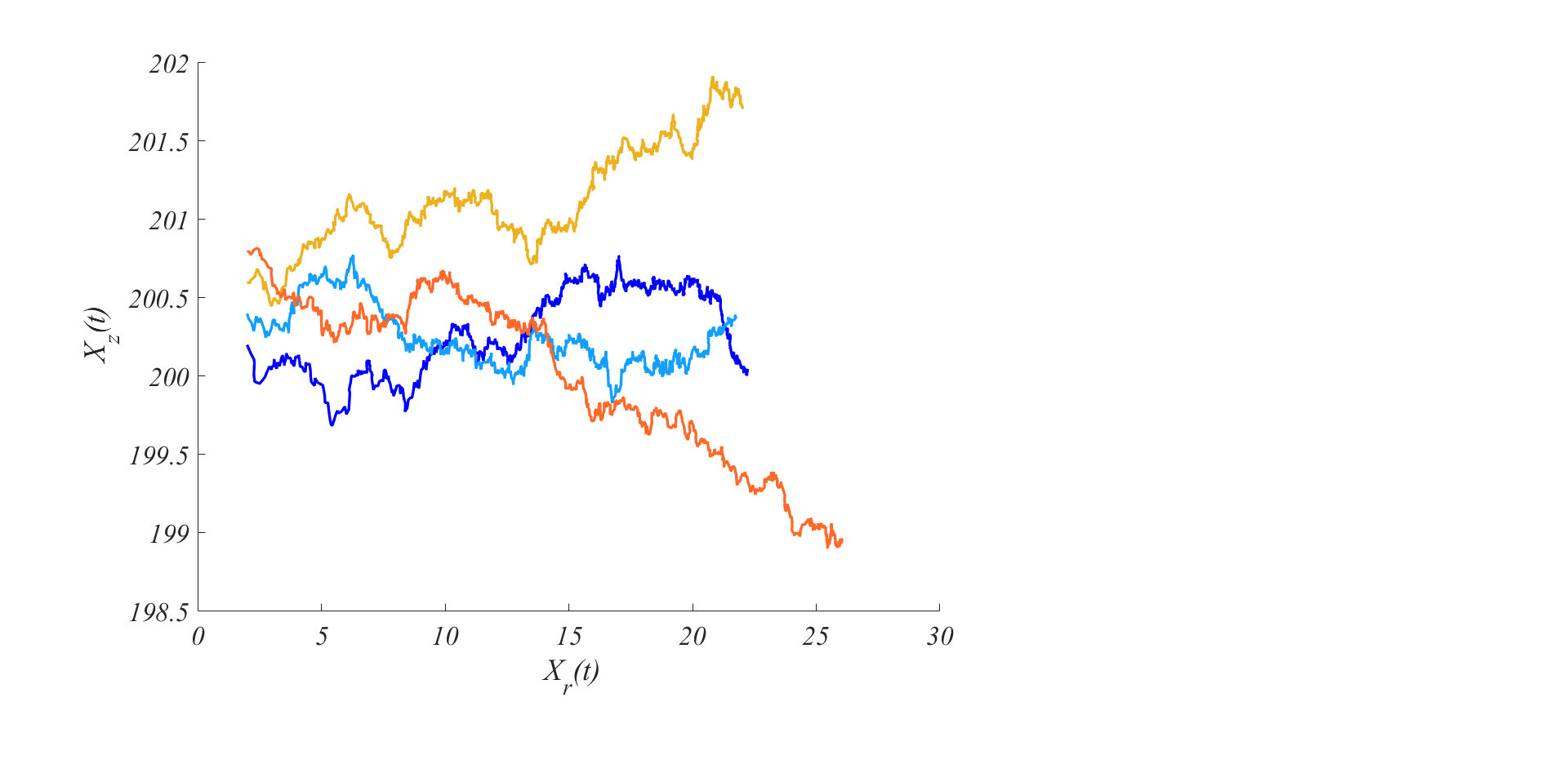 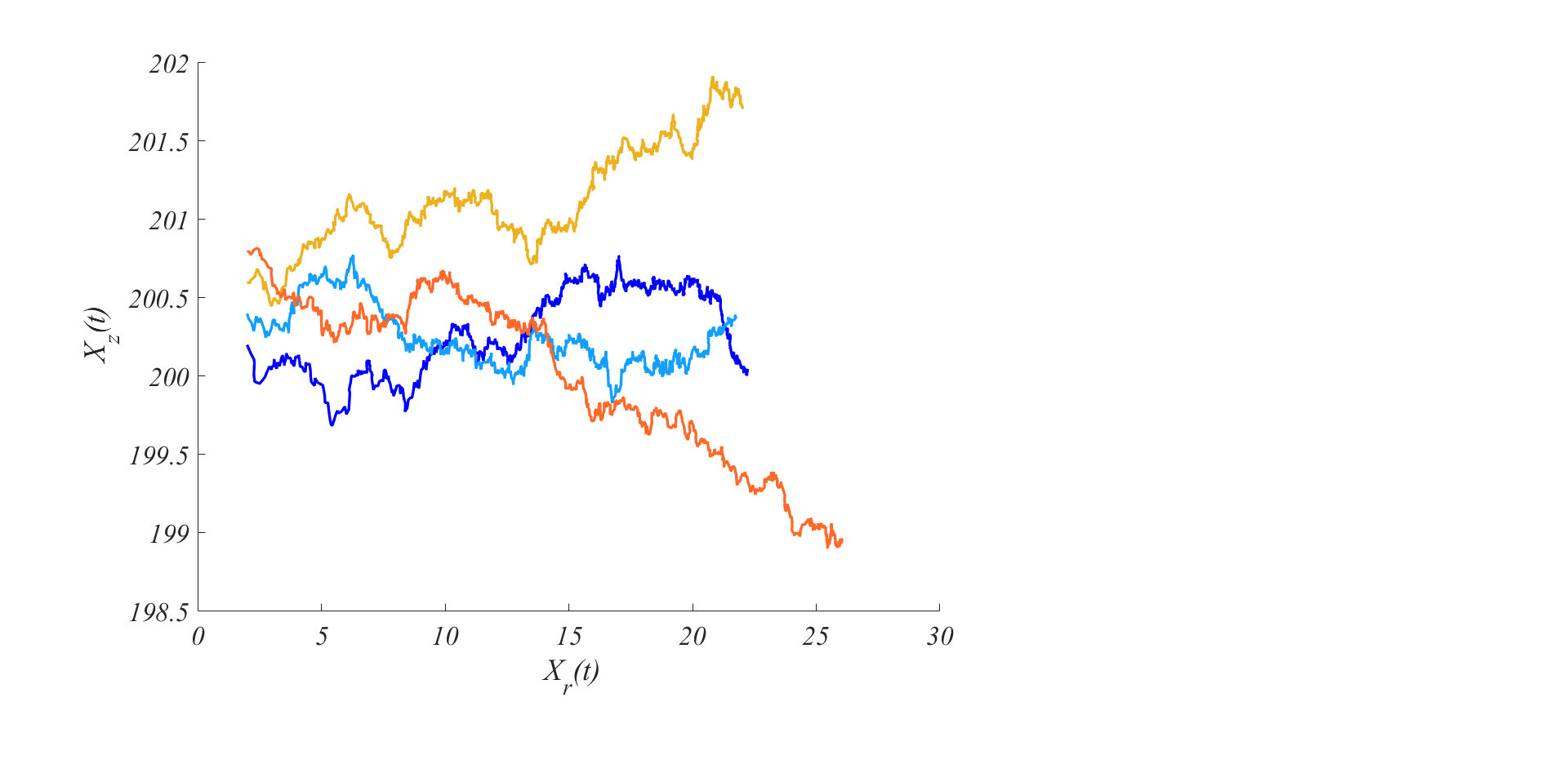 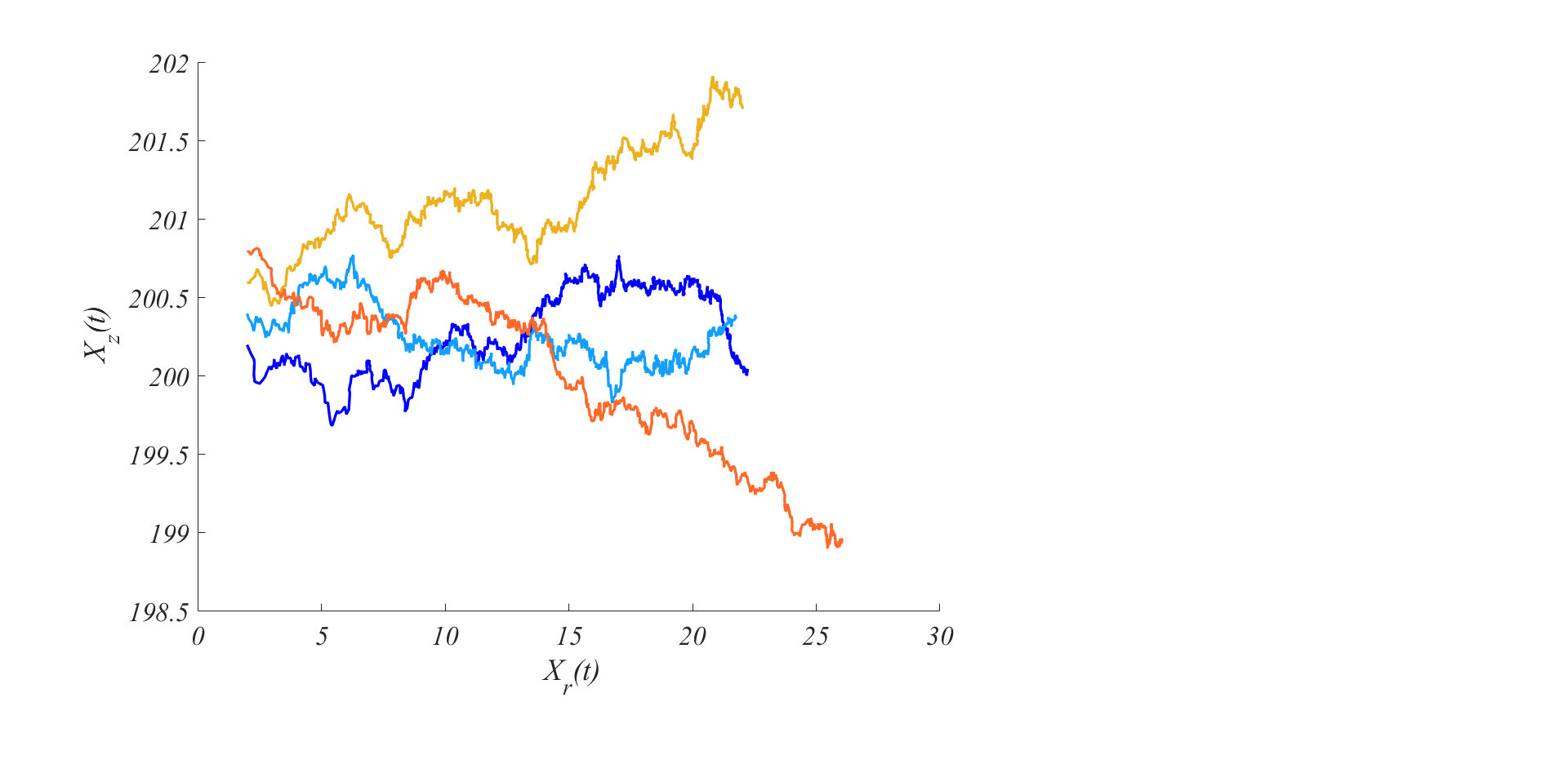 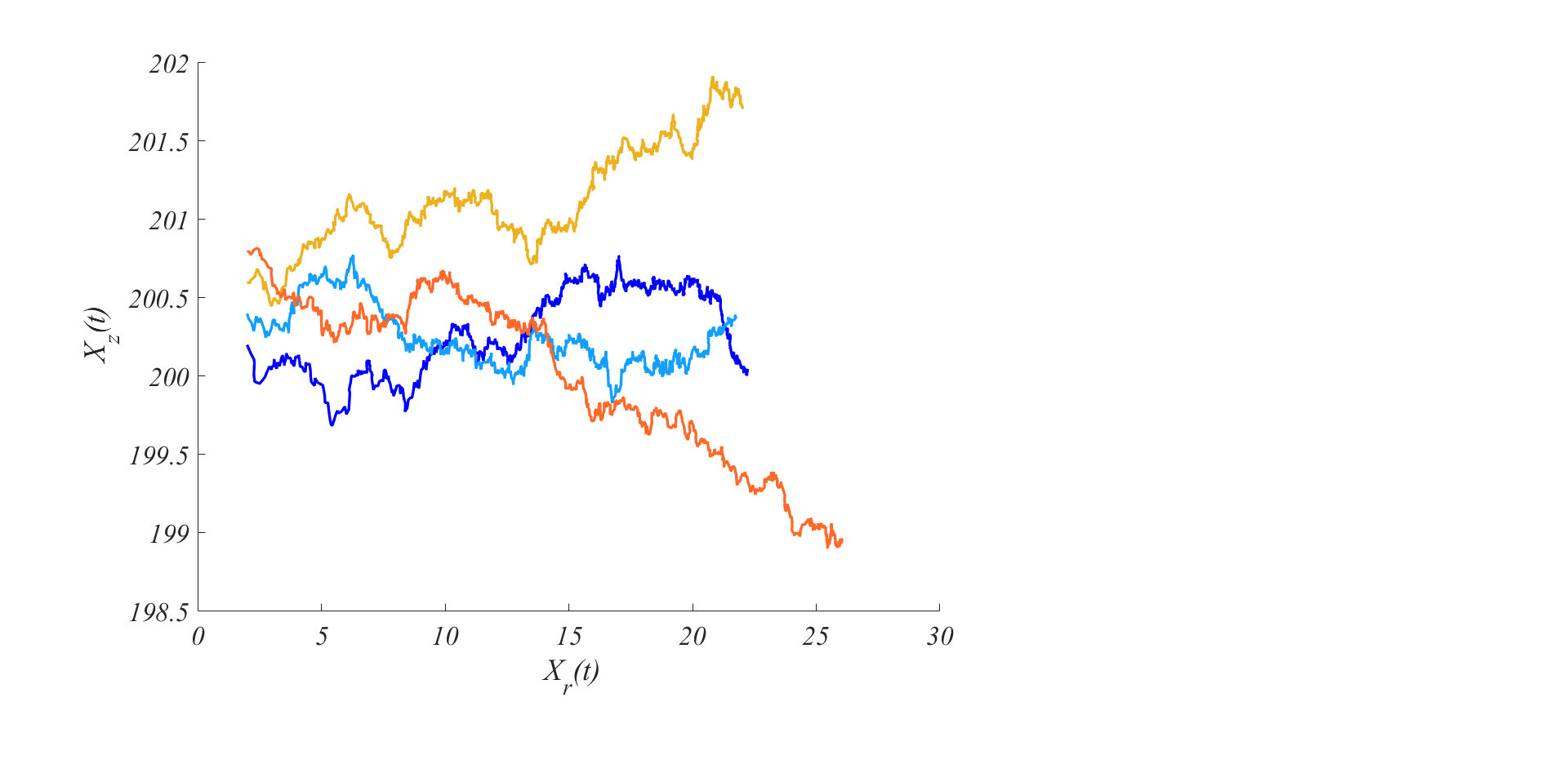 BACK
NEXT
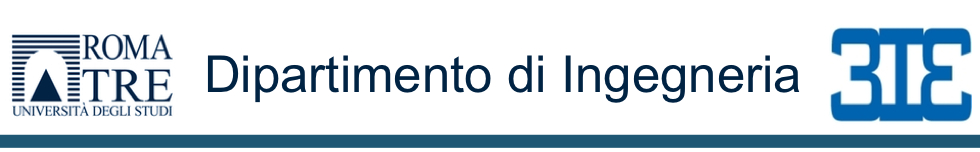 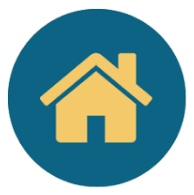 © Authors. All rights reserved
Application examples
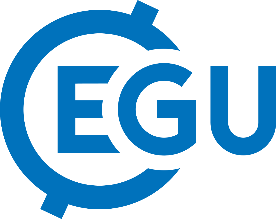 The resulting BTCs depend on:
The tracer is continuously injected throughout the push phase on a stretch of 1000 layers
We fixed the number of particles introduced during the test equal to 10000 assuming that they are uniformly distributed over the whole input area. 
As regards the recovery phase of the tracer (pull phase),  the duration was set according to the duration of the injection (push phase). (recovery ranges from the 95% up to the 100%)
BACK
NEXT
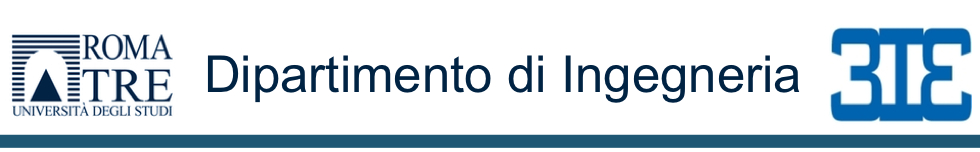 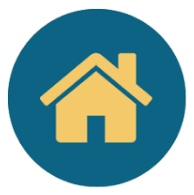 © Authors. All rights reserved
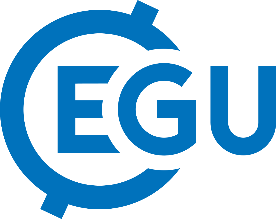 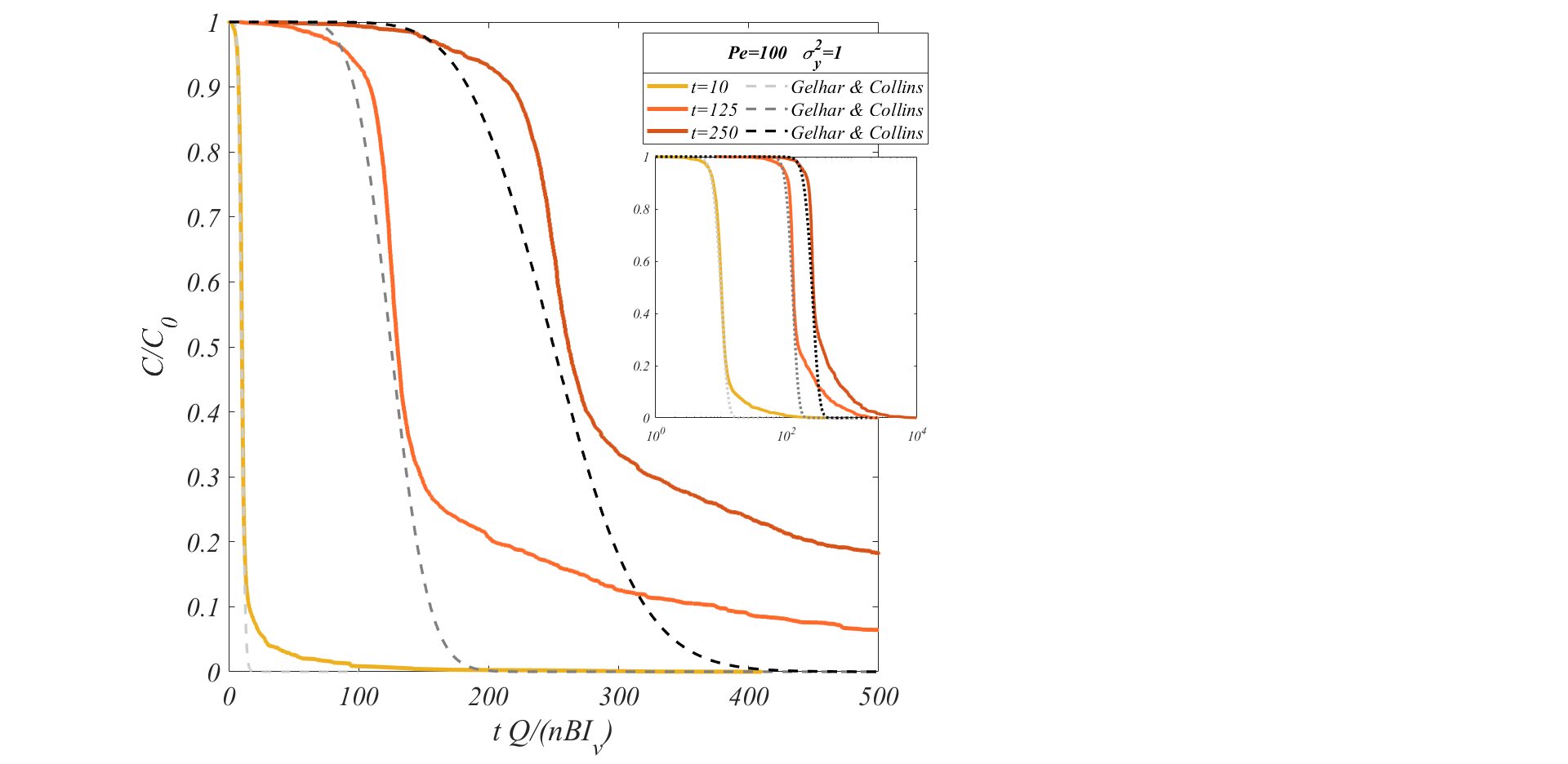 For short push duration the BTC
observed during the pull phase 
exhibits a fairly Gaussian/Fickian behavior. 


For longer push duration the tracer experiences more formations,  the behavior is typically non Gaussian and mainly characterized by a long tail.
The long tail is due to the solute retention in the slow formations.


The duration required for the full recovery of the injected tracer can be very high.
BACK
NEXT
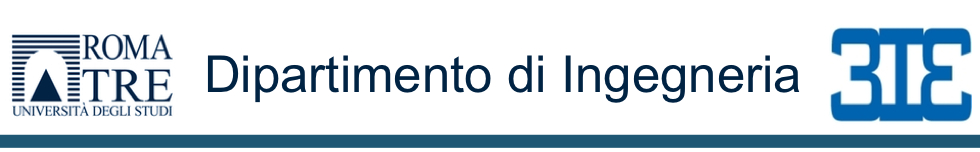 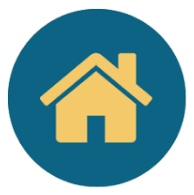 © Authors. All rights reserved
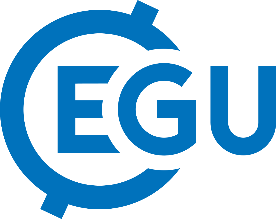 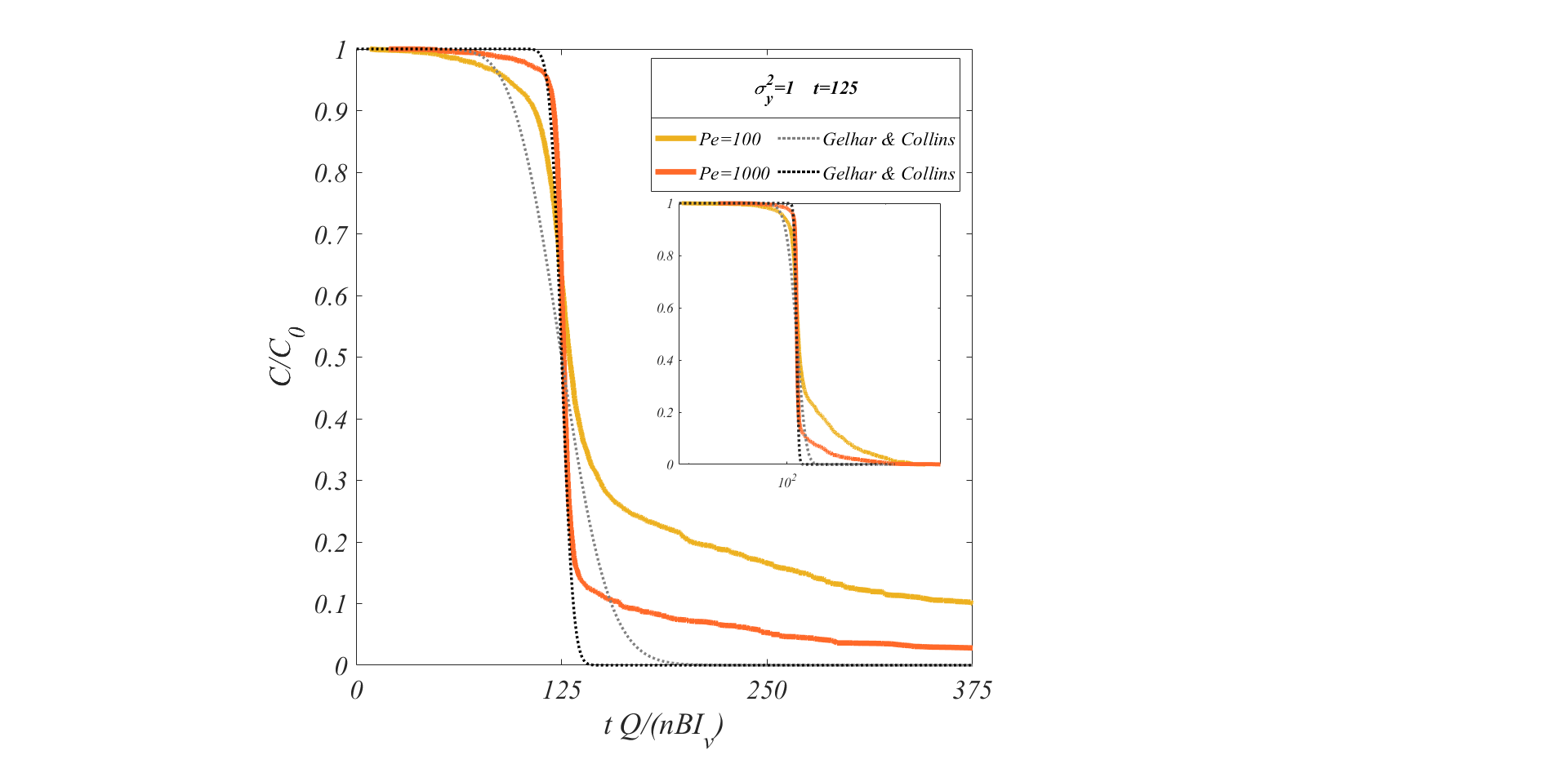 The effects of the pore scale 
processes manifest on the longer
 tail associated to the lower 
Peclet number.

In spite of the small direct contribution on the tracer spreading associated to the pore scale process the differences observed in the tails are enormous.

The BTC tails are determined by particles trapped in the slow layers.
The pore scale processes determine the vertical displacement of the solute particle triggering the mass exchange between the adjacent layers. This mass exchange determines the longitudinal spreading and the longer tails.
BACK
NEXT
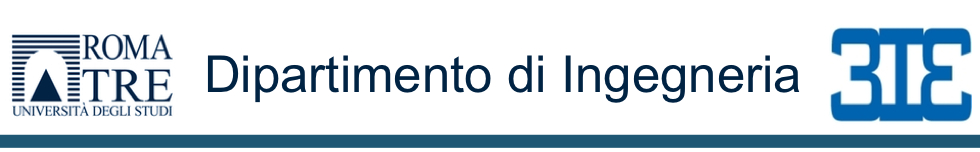 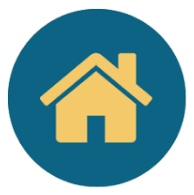 © Authors. All rights reserved
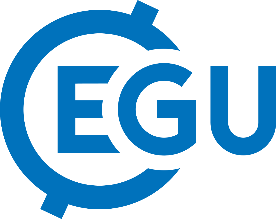 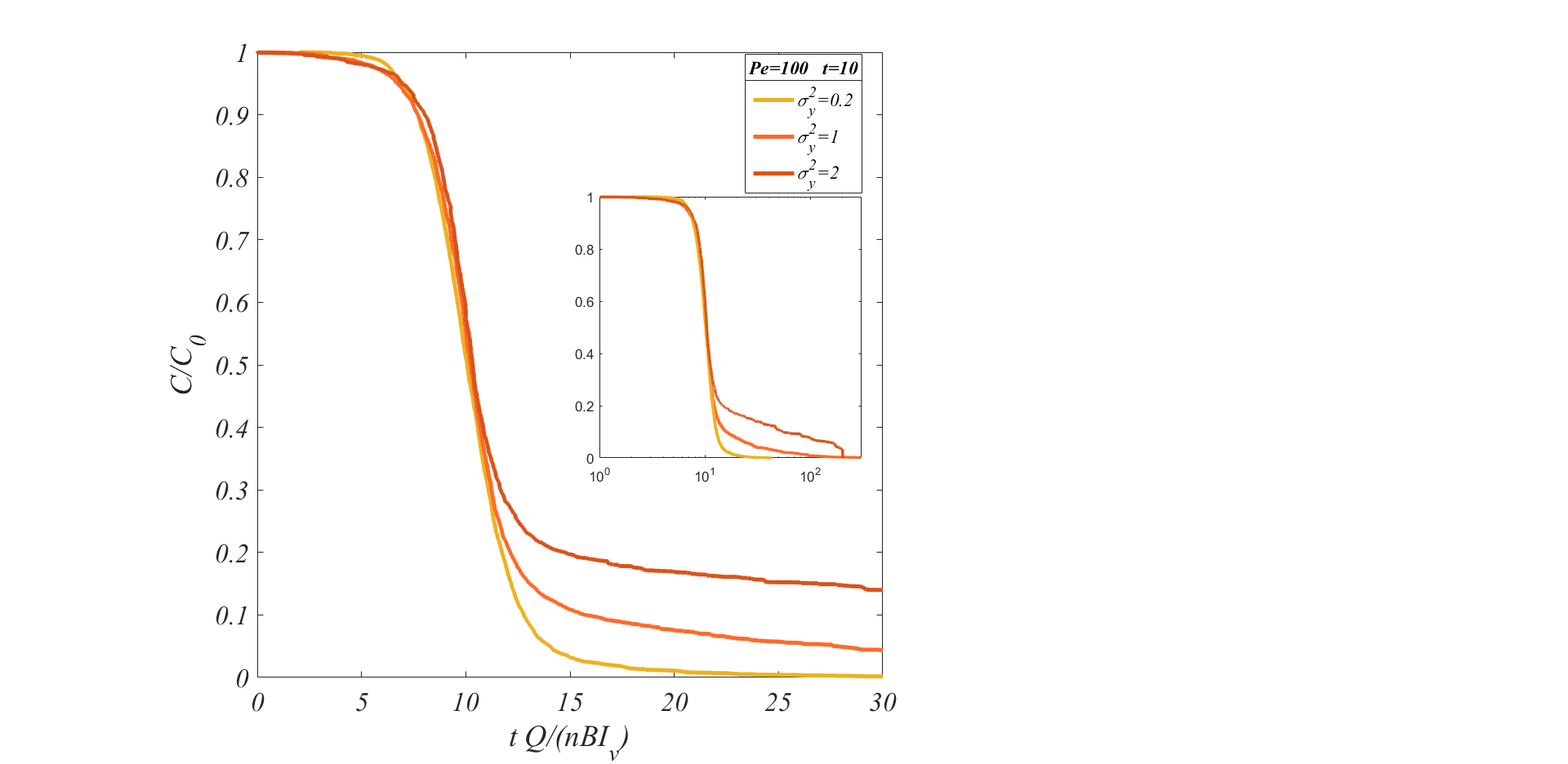 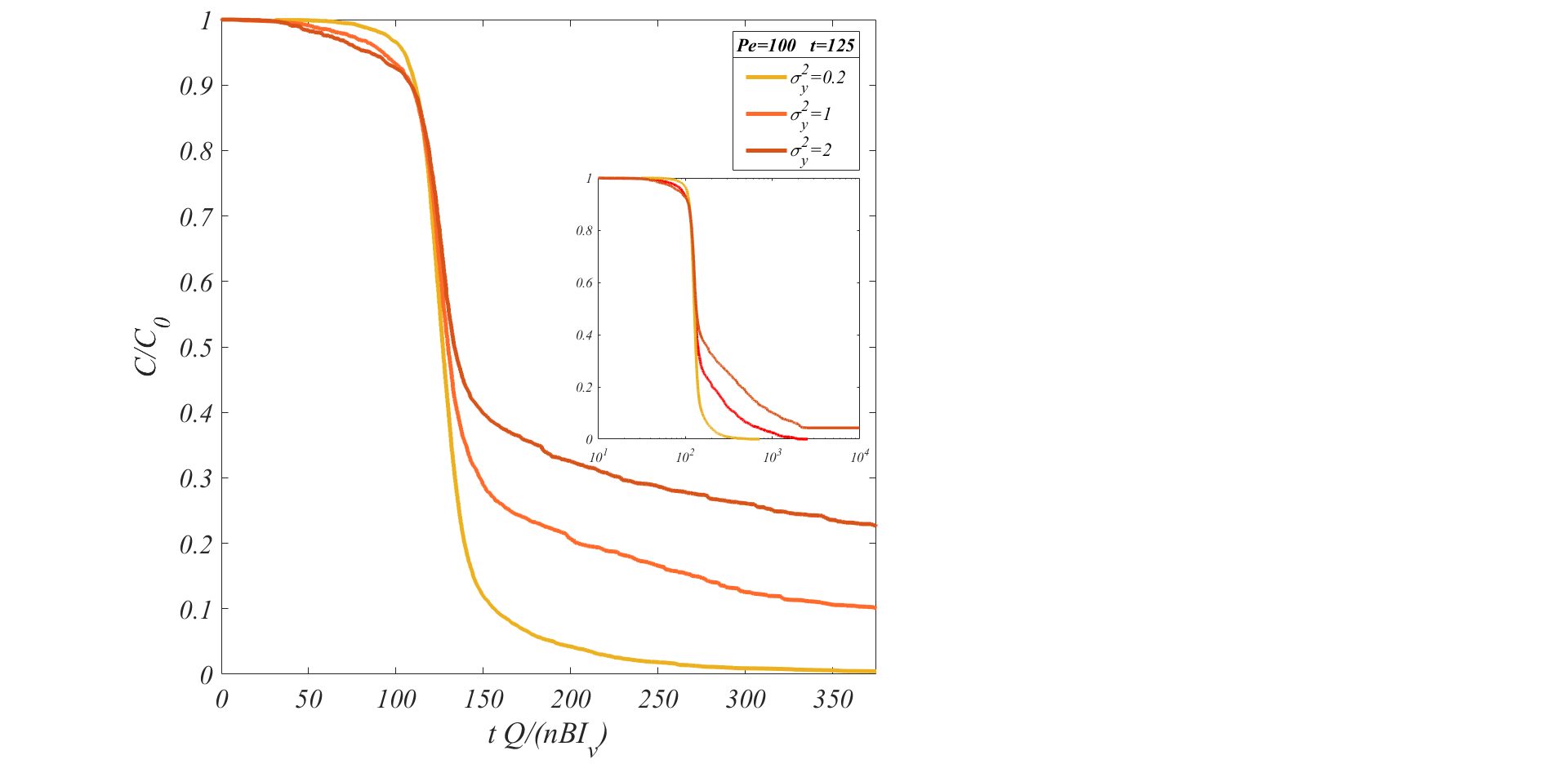 Due to the higher probability associated to the slower formations a significant quantity of tracer is trapped  resulting on heavier tails associated to the higher heterogeneity degree.

The practical implications of this behavior is of paramount importance on the BTC analysis, on the pull duration planning and on the field test design.
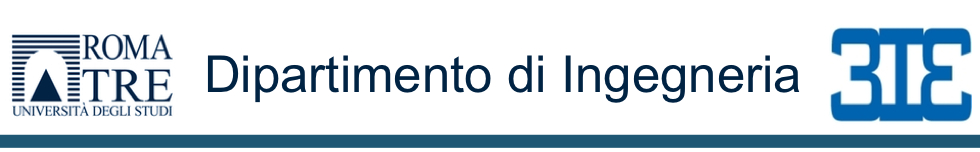 © Authors. All rights reserved
Conclusions
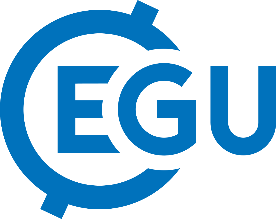 BACK
NEXT
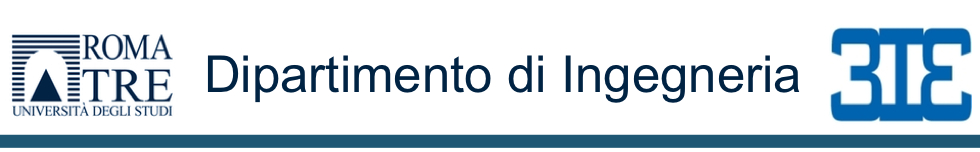 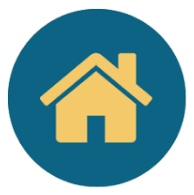 © Authors. All rights reserved
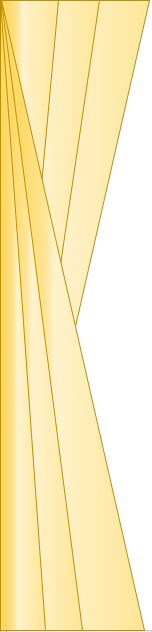 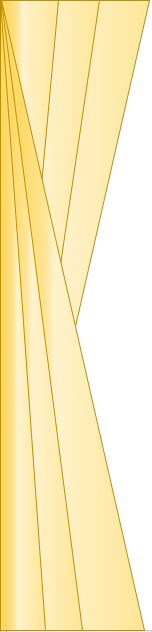 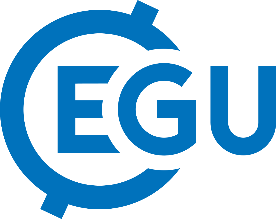 Thanks for your attention
If you have any questions please do not hesitate to contact me at:
mariarita.maggi@uniroma3.it
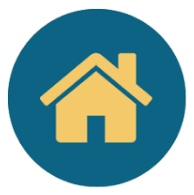 Start from the beginning
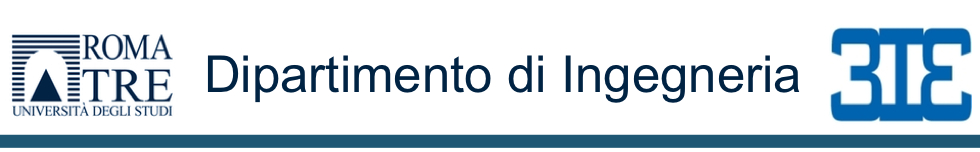 © Authors. All rights reserved